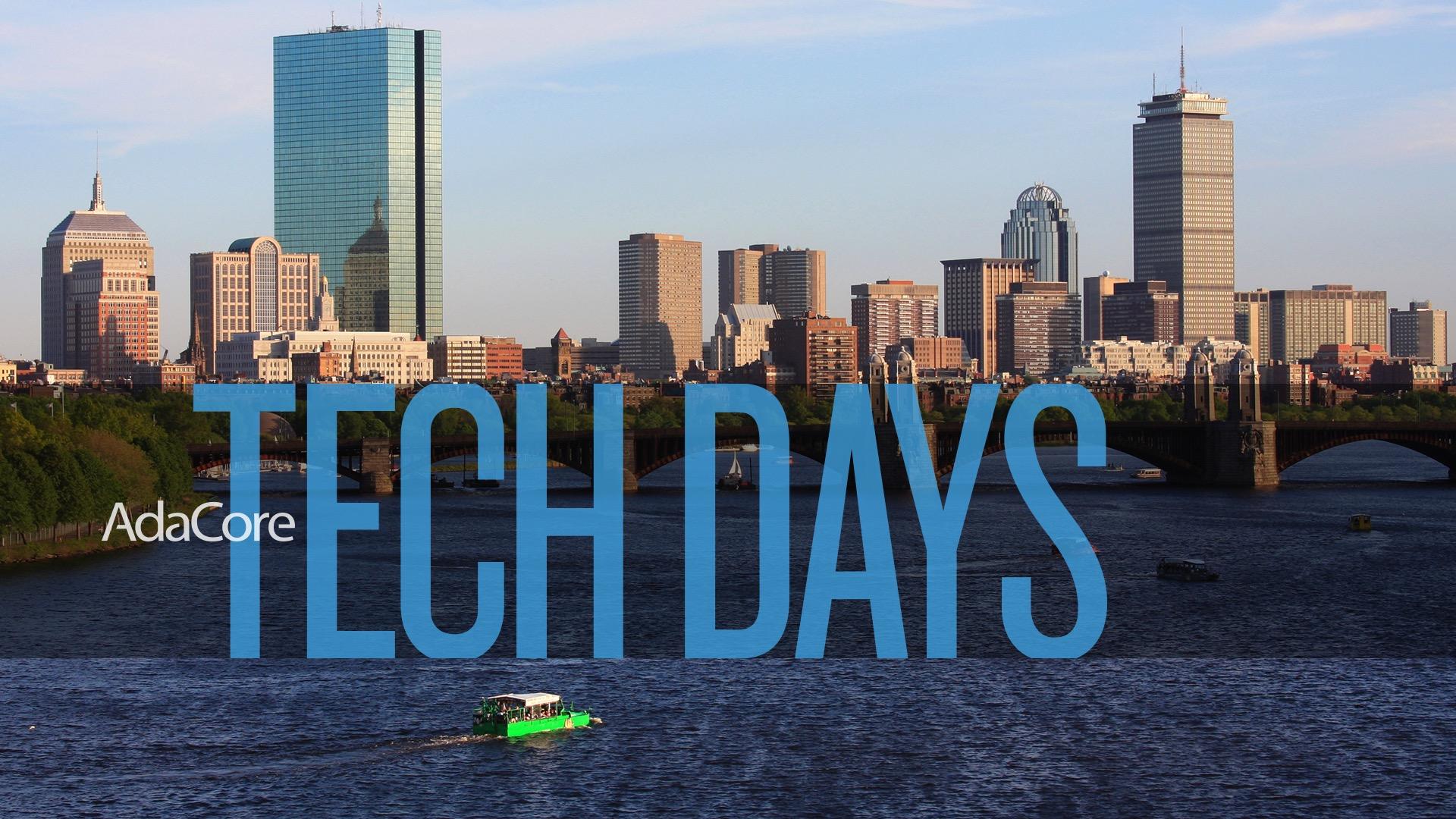 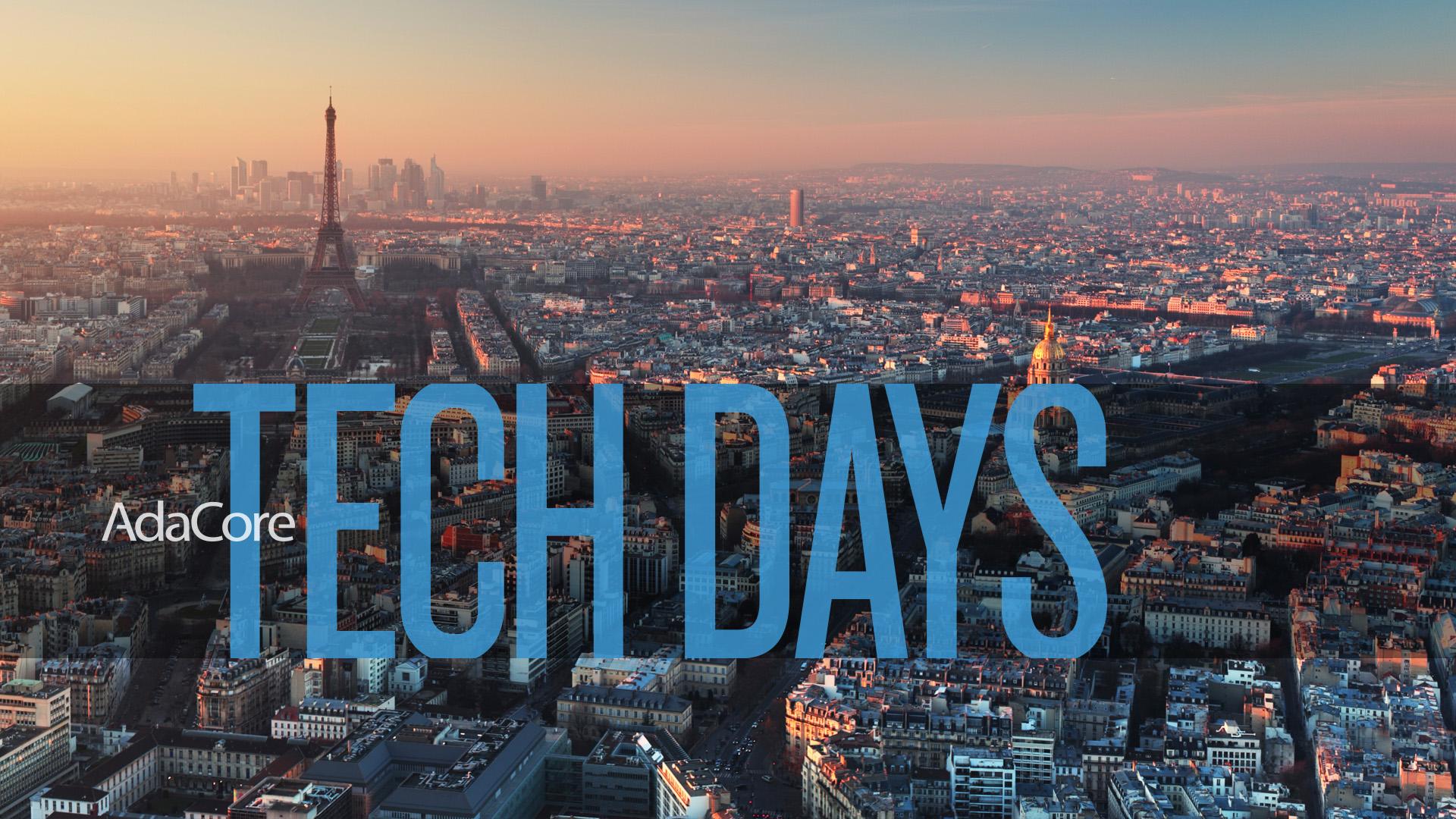 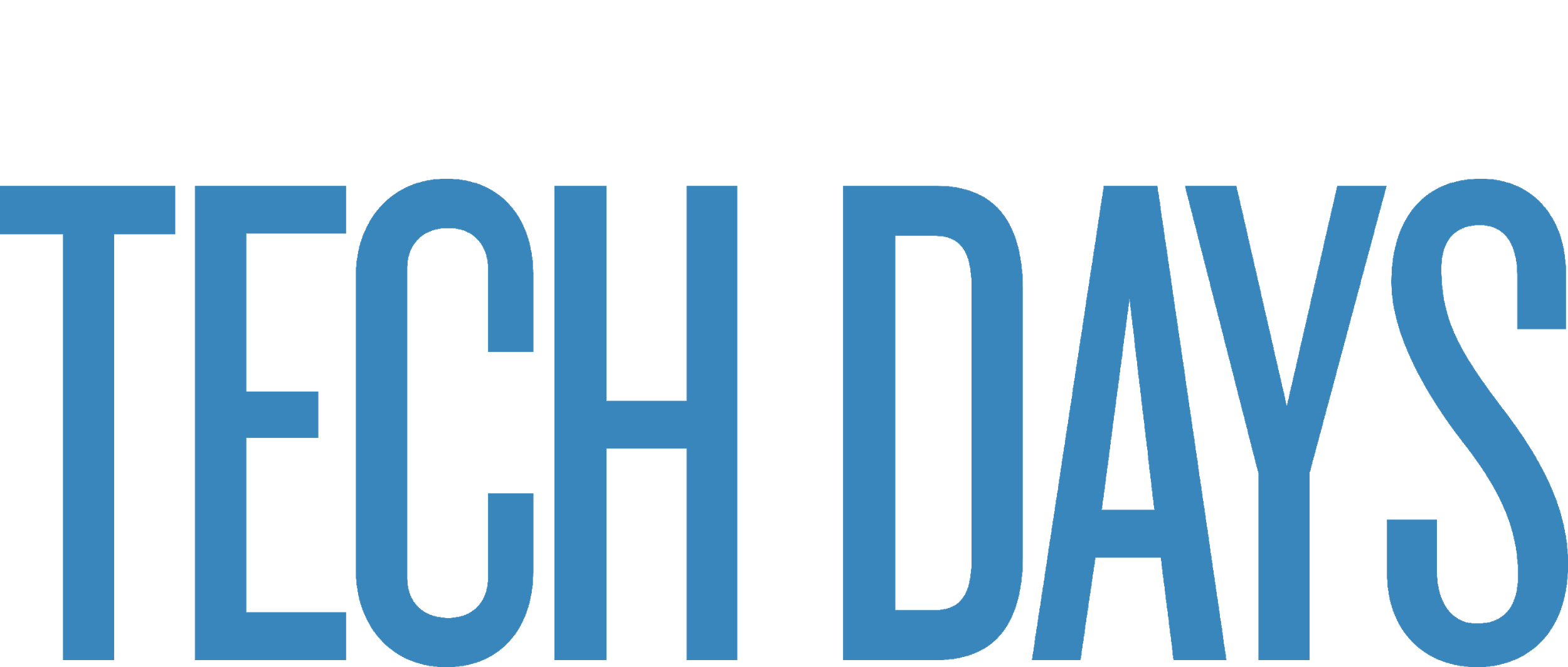 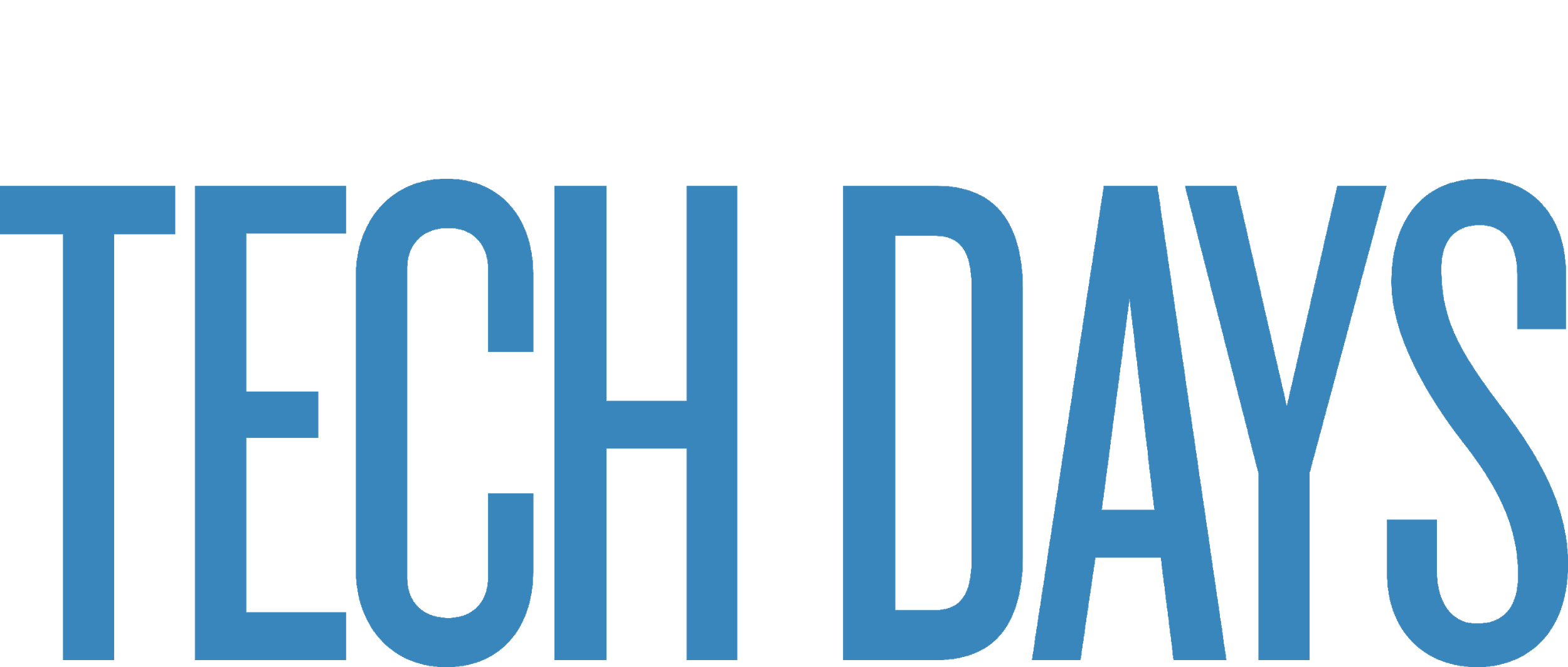 Ada/SPARK Community
Fabien Chouteau
October 4th 2018
We all need a strong Ada/SPARK community
Why?
Grow the pool of engineers that you can recruit for your Ada/SPARK project
Increase the number and quality of learning material that you can use to train your engineers
Grow the number of OSS projects that you use/start from
Support your choice of Ada/SPARK in the long term
Ada/SPARK perception changing
Community metrics
In the past 8 months:
Stack Overflow: 
Followers: 1032 +13%
Questions asked: 1515 +7%
GitHub Ada projects: 2381 +13%
Twitter followers 477 +38%
Ada Reddit followers 1975 +100%
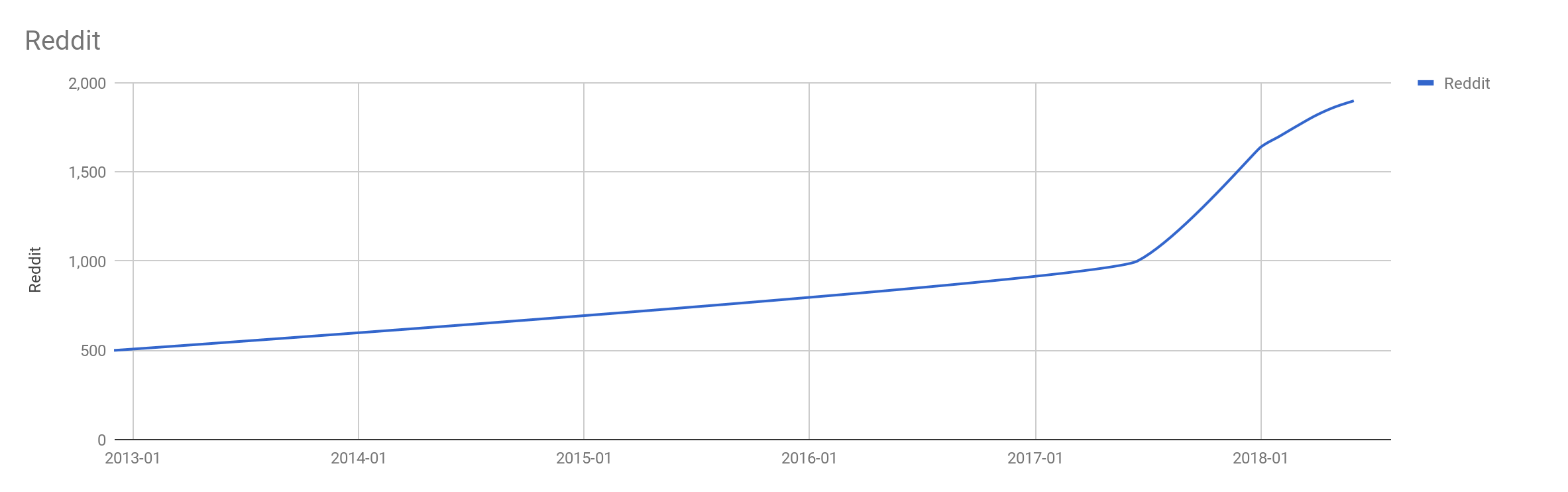 Enhancing Ada/SPARK learning experience
What we did so far
Books:
Programming in Ada
Ada rationale
Ada for the C++ and Java developer
Implementation Guidance for the Adoption of SPARK
Etc. 
E-learning:
AdaCore University
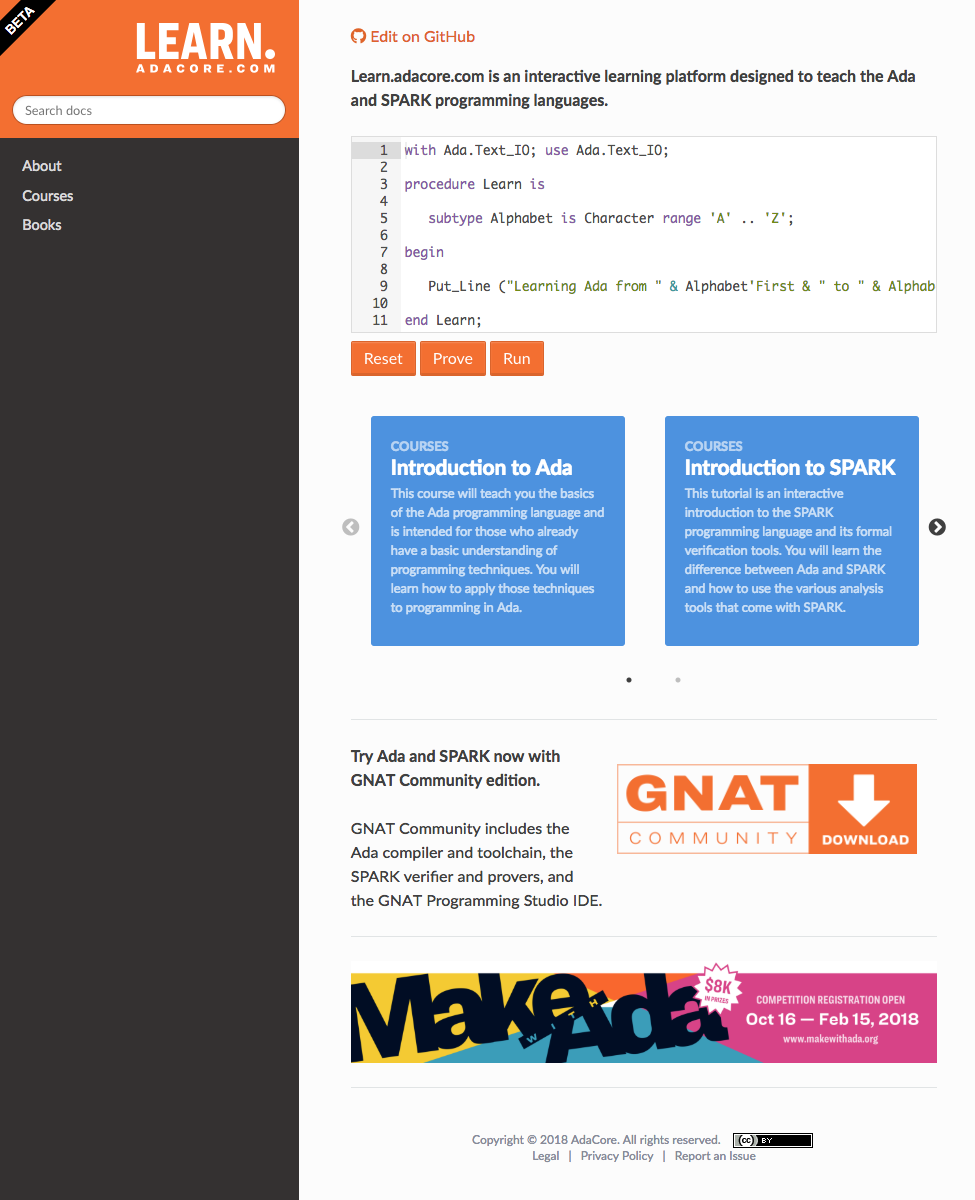 Enhancement of Ada/SPARK learning experience
2 courses, 1 book
For customers and community
Feedback from the training field
Live demo!
Behind the scene
Interactive widget 
Based on textual and open format
Can generate different outputs (website, pdf)
Hosted on GitHub
AdaCore U material is now on YouTube
youtube.com/user/AdaCore05

and GitHub
github.com/AdaCoreU/Courses
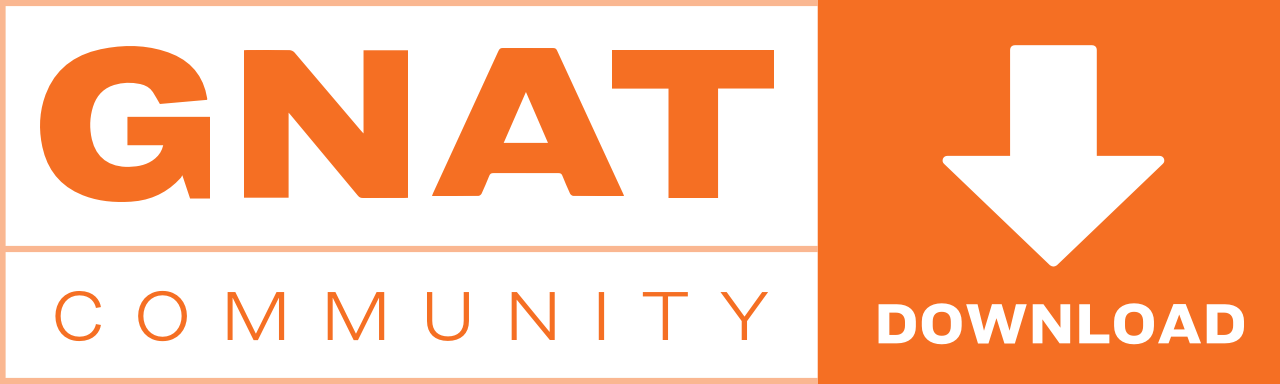 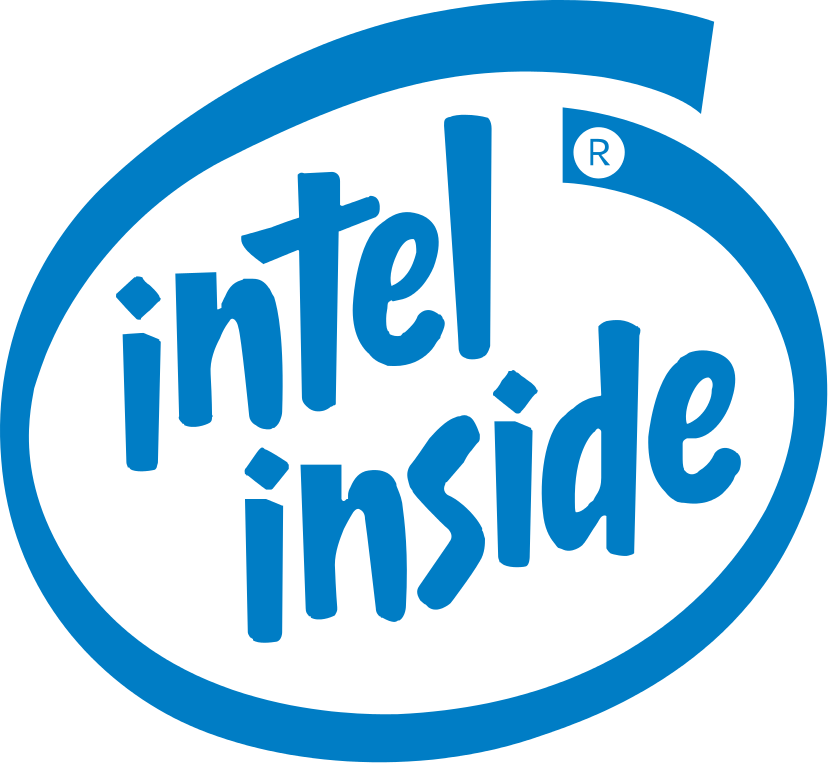 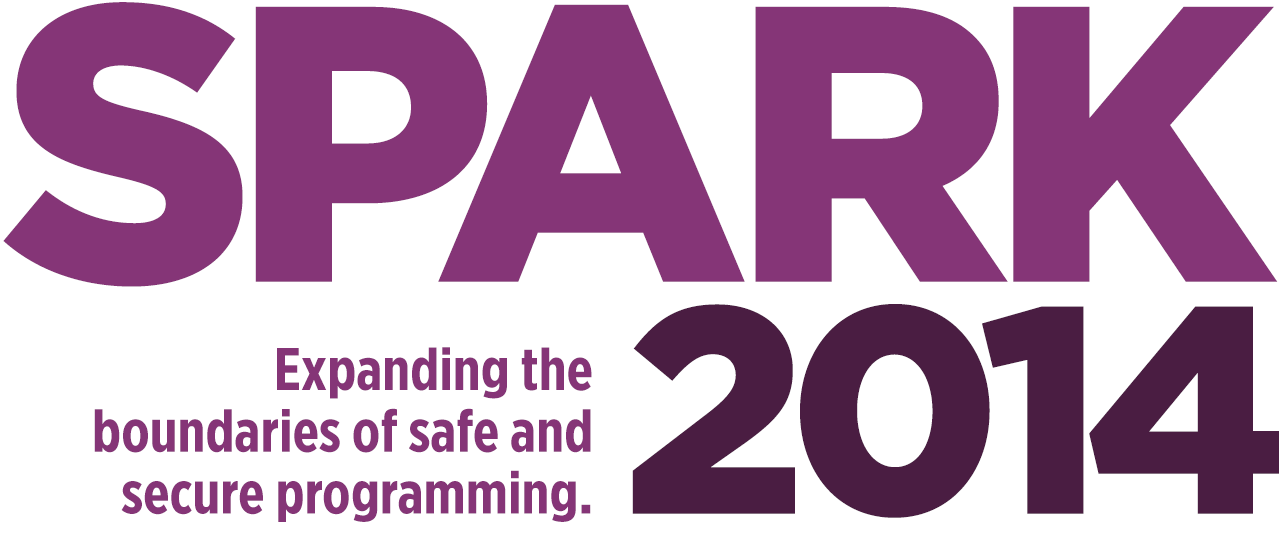 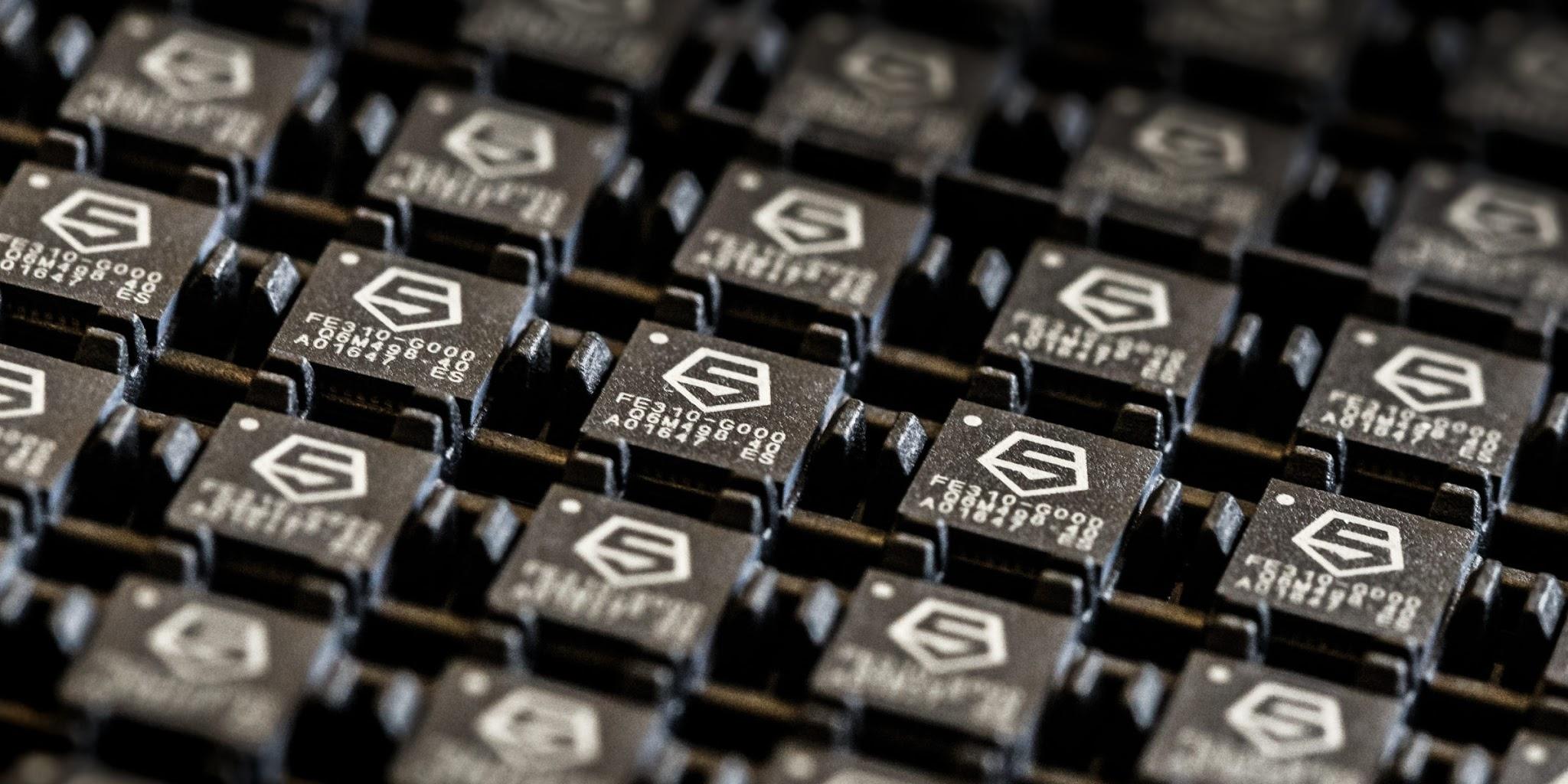 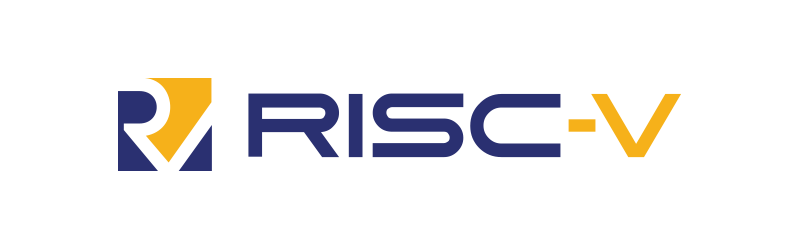 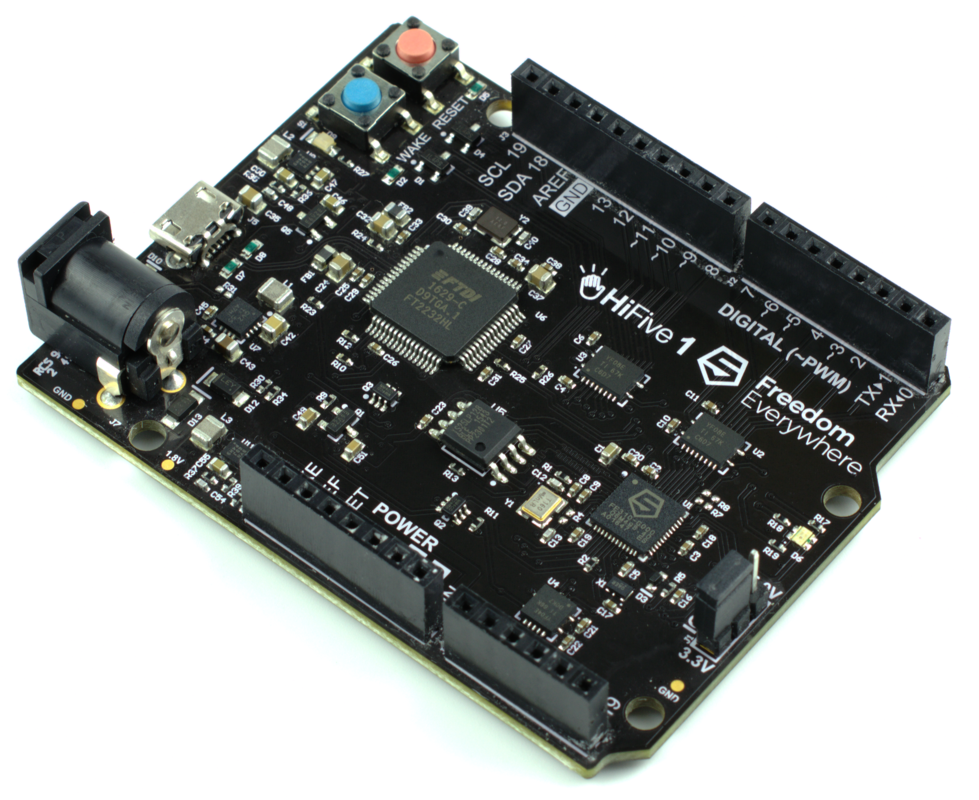 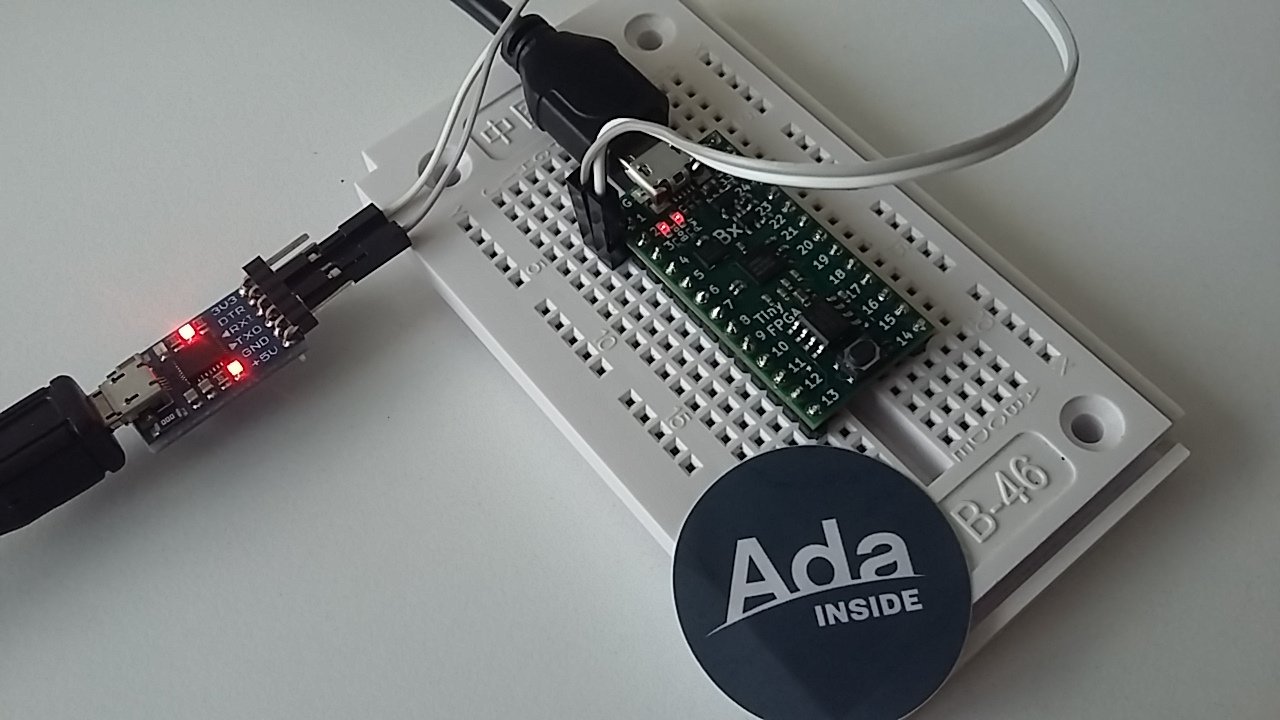 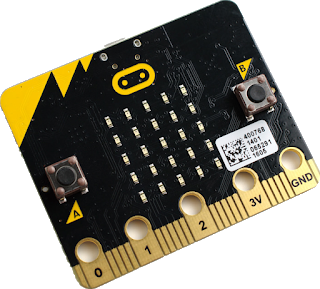 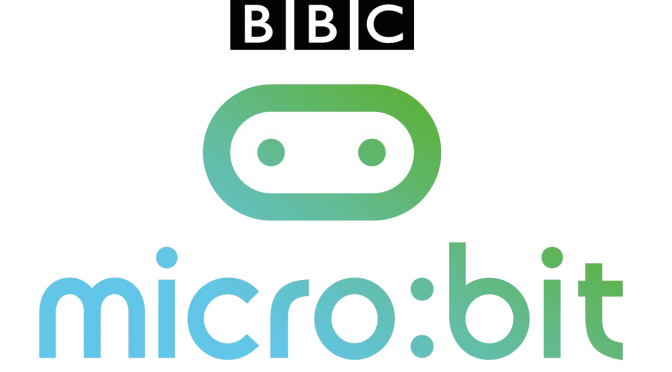 Community events
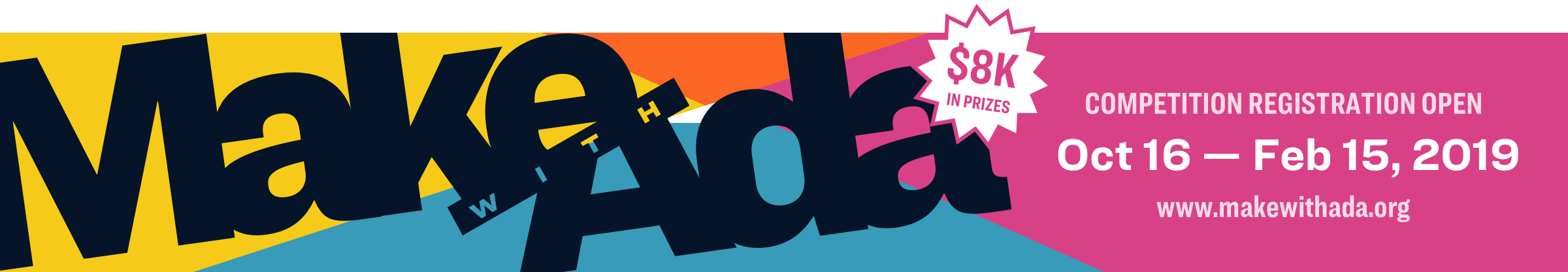 +
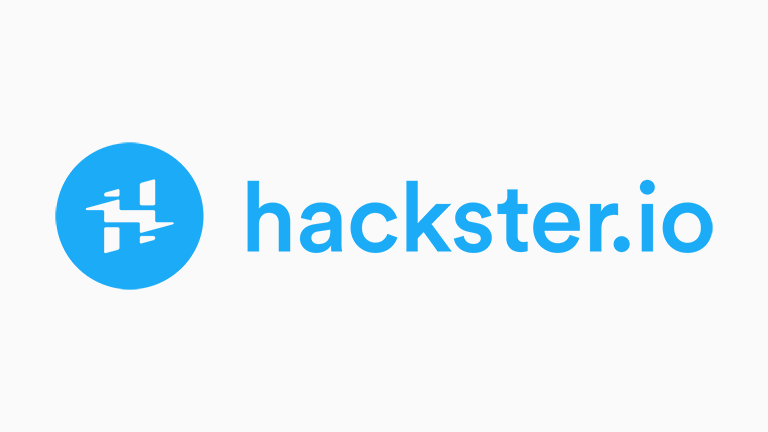 FOSDEM
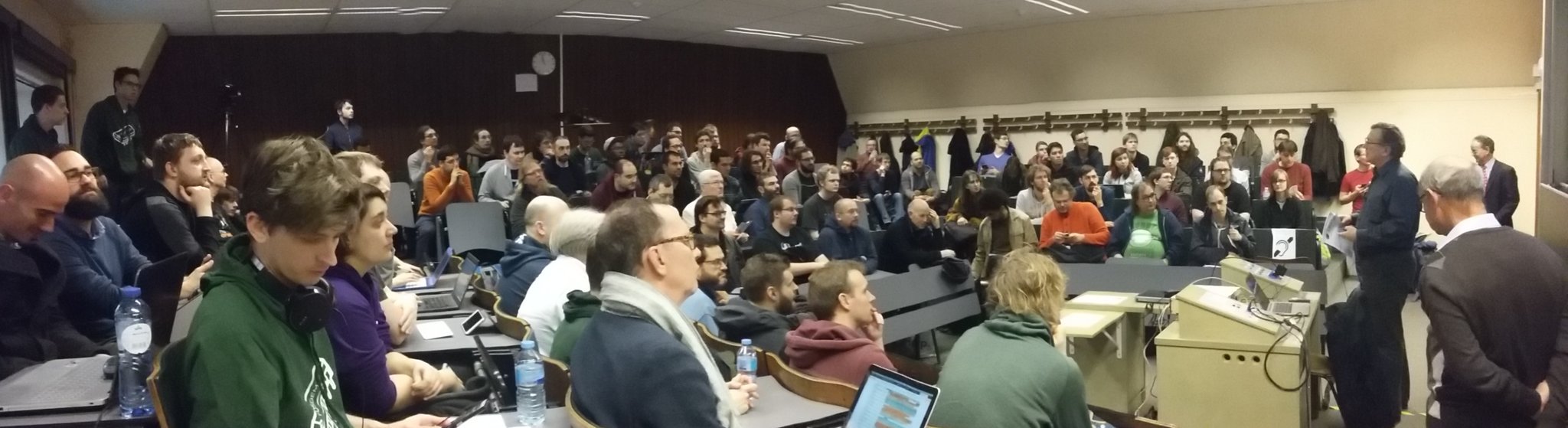 2019 Roadmap
A source package manager for Ada / SPARK
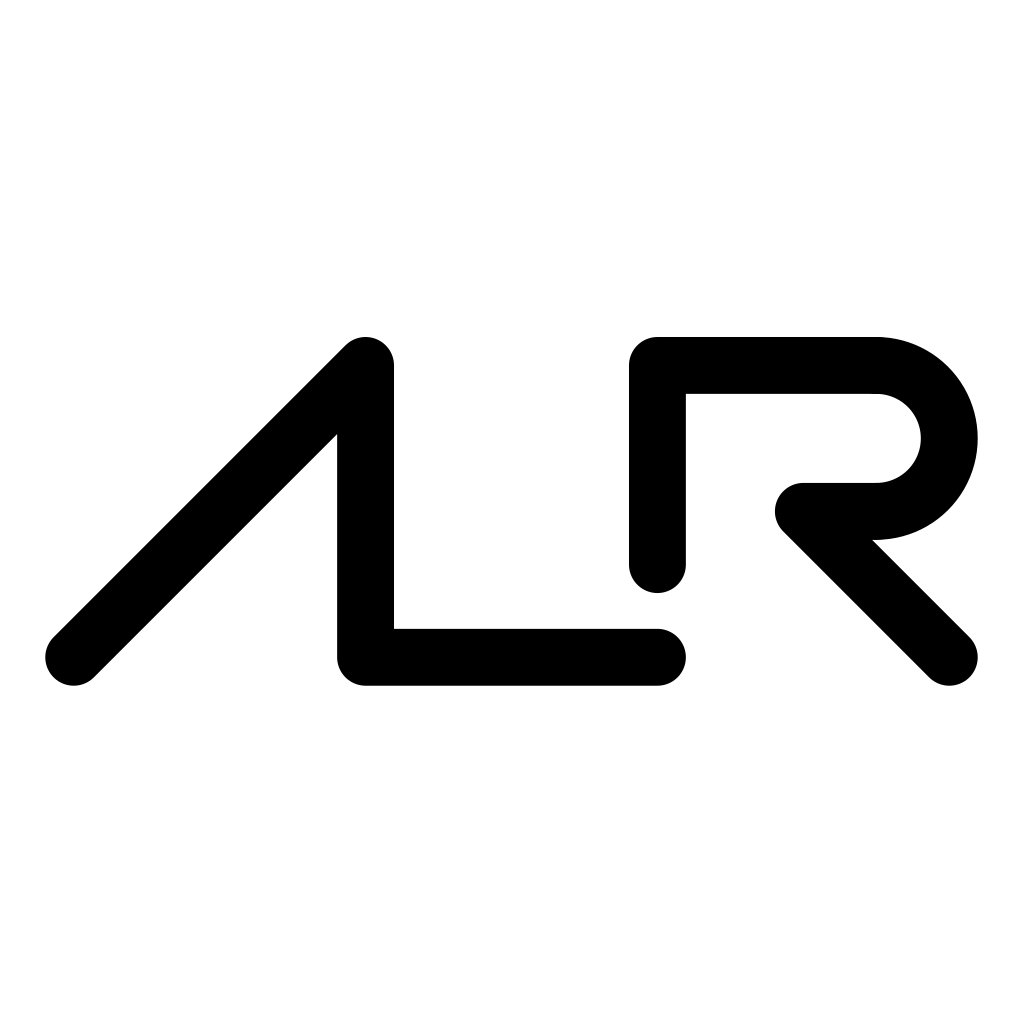 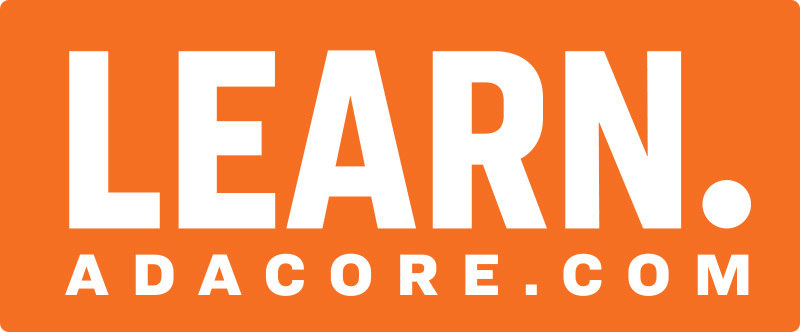 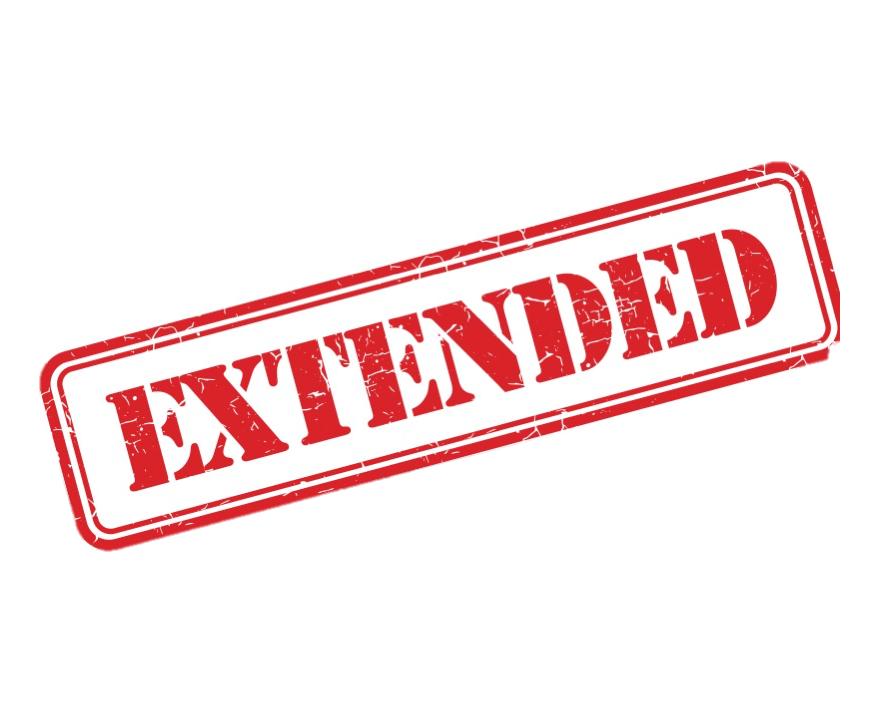 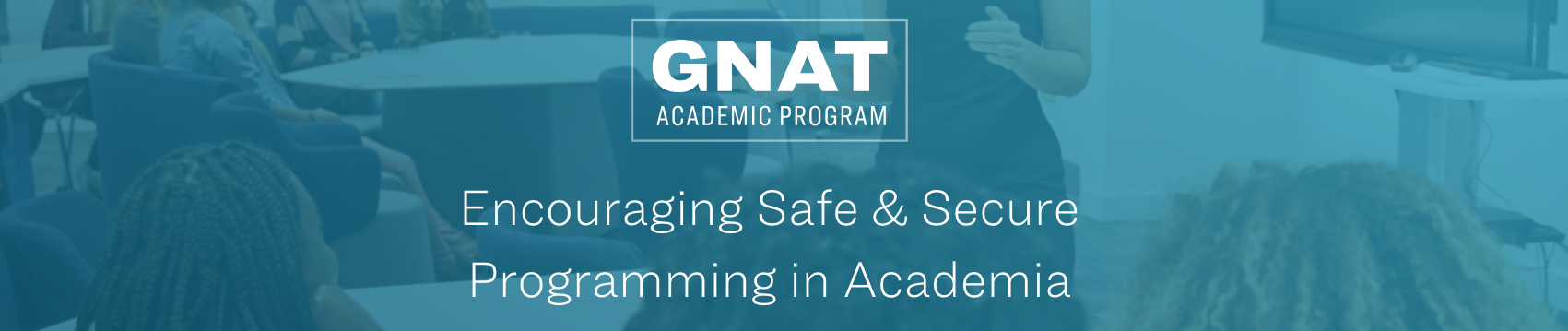 211 university members
664 academic contacts

*Now open to PhD and Master’s students*
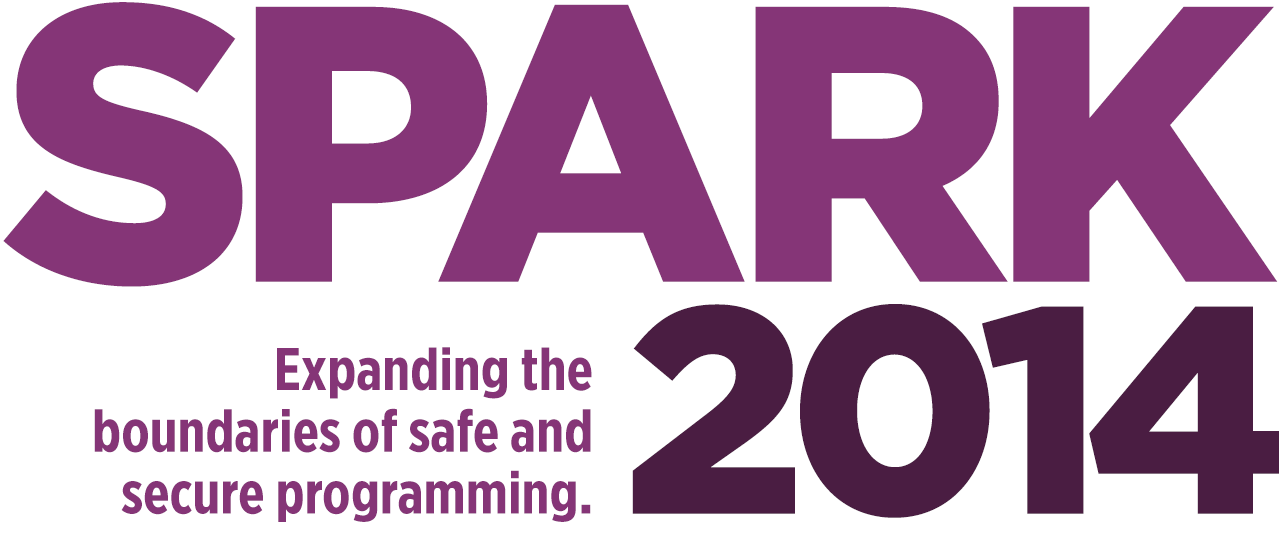 Open governance and language design experimentation platform
Twitter @AdaProgrammers
reddit.com/r/ada
github.com/trending/ada
Stack Overflow
comp.lang.ada
IRC #ada
Gitter ada-lang